Early Learning Leadership Development Programme
Focus on the ECD Child
What is  ECD?
Definition:  “ Early Childhood Development (ECD) refers to the physical,cognitive,linguistic,and socio-emotional development of  a child from the prenatal stage up to the age of eight”
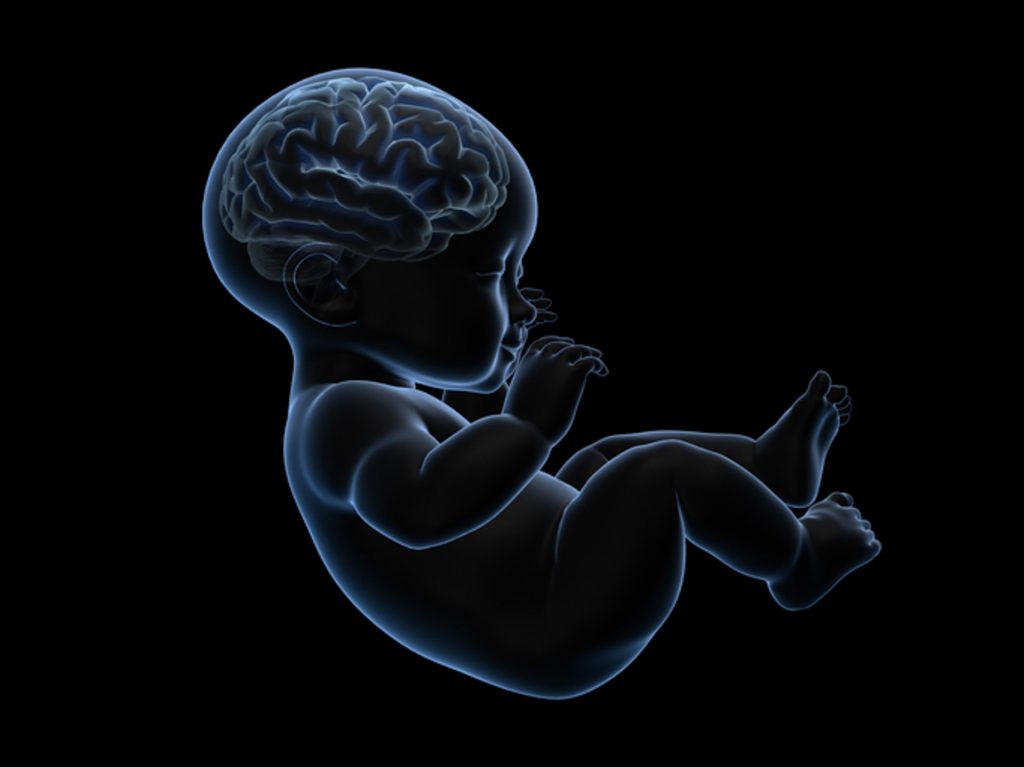 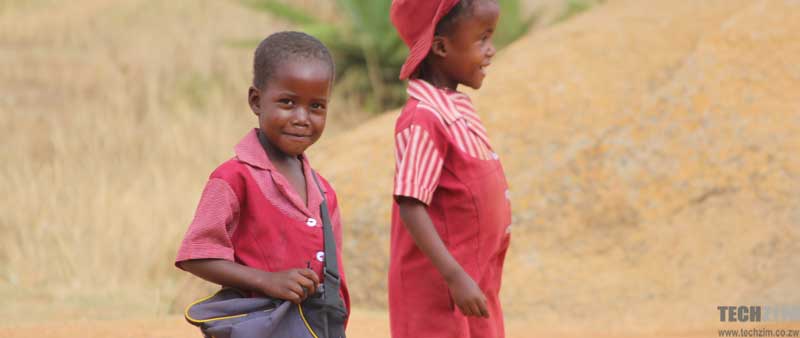 Importance of ECD
Period when it is easy to nurture the character of a child by in calculating social norms, values and habits.
Improves a child’s school readiness, critical thinking skills and establishes healthy behaviours that last for a life time
Children who attend quality ECD programmes perform better on year 4 literacy and numeracy tests.
ECD is a powerful equalizer and promotes social  equity and inclusion

ECD improves school retention and reduces the repeating of grades
[Speaker Notes: Early Childhood Development   benefits the child, the family ,the society and the nation.]
Importance of ECD continued
ECD is an opportunity for the early identification and intervention for children with disabilities

Investing in early education  brings high economic returns
Investing in Early Education
ECD Children
Age: 0-8 years
700 000 learners in ECD out of 4.5 million learners in school
10 000  ECD teachers out of 130 000  Teachers
Our  Journey
All children have access to ECD and Learn  (SDG4.2)


Improving the Quality of Teaching and Learning in  ECD
Outcomes at the end of infant School
Out come 1:  Learners ready for literacy, numeracy and technological learning in the cognitive, psychomotor and affective domains

Able to listen, to recognize numbers, letters of the alphabet, handle and manipulate shapes, sorting and grouping artefacts, and use of digital gadgets at elementary level

-able to  communicate in mother-tongue and local language
Outcomes
Outcome 2-Learners have developed  some awareness and interest with reference to personal and national identity

Have acquired personal and social skills

Can recognise and identify with national symbols such as the  national flag, anthem, monuments and heritage  sites
Outcomes
Outcome 3: Learners proficient in performing basic operations in literacy,numeracy,technological and technical skills areas

-capable of reading,writing,counting, handling shapes and measurement,
-have cognitive skills and can label,identify,sort group, arrange and compare things in sequence
Outcomes
Outcome 4: Learners acquire skills for self learning and problem –solving

-Able to work alone and collaboratively

-Apply basic literacy and numeracy  skills to solve problems

-Show elementary skills in designing, explaining processes and reporting
Outcomes
Outcome 5: Learners Develop Social skills
-able to establish relationships with others
-able to communicate in mother-tongue and local language
Outcomes
Outcome 6: Learners show sense of right and wrong conduct
-able to  show respect for others and to know right and wrong behaviour

-have a sense of civic responsibility
ECD Exit Schools
How ECD Children Learn
Play is a major contributor to cognitive and social social development
 Learner-centred methods of play and learning should permeate activities at ECD level ( Curriculum for Primary and Secondary Education2015-2022)
Play Spectrum
[Speaker Notes: Play in ECD can range from  free play to direct instruction
Zosh et al   analysed play as a spectrum  looking at who initiates, who directs and whether the form of play had an explicit learning goal]
Characteristics of play  (Lego Foundation)
[Speaker Notes: Play in ECD is not a waste of time
School leaders and ECD teachers must promote play in ECD]
Teacher  Quality
Effective school  leadership
Successful school leaders:

define their values and vision to raise expectations, set direction and build trust
reshape the conditions for teaching and learning
restructure parts of the organisation and redesign leadership roles and responsibilities
enrich the curriculum
enhance teacher quality
enhance the quality of teaching and learning
build collaboration internally
build strong relationships outside the school community
Dimensions of effective school leadership
The inner circle illustrates the core focus of leaders’ attention;The inner ring their core strategies;they take in support of these strategies. The outer ring the actions The building of trust is an intrinsic part and embedded within each of the core strategies and an essential part of the actions in the outer ring.
Early Learning leadership Framework
Theory of change
School leadership support
Improved ECD Teacher effectiveness
Improved learning outcomes in ECD
Our  Vision
ECD children achieving high  learning outcomes

ECD teachers  teaching effectively

School leaders supporting teacher development for improved learning outcomes
Firm Foundation
[Speaker Notes: The leaning tower of PISA ( slide insert) was  built on  in firm ground and began to lean after construction, Engineers had to try and correct this to prevent it from falling at a great expense. We need to do things right at ECD to save ourselves future expenses.]